TRAINING NEED IDENTIFICATION: A PERFORMANCE EVALUATION PROJECT TO ASSESS NURSING STAFF IN A TERTIARY CARE MULTISPECIALTY HOSPITAL

  SRI BALAJI ACTION MEDICAL INSTITUTE

                                              
                                              Presented by:
                                              Dr. Aditi Arora 
                                              IIHMR, NEW DELHI
ABOUT HOSPITAL
SBAMI is an ISO 9001-2000 and NABH accredited 450 bedded multi-specialty hospital with well equipped NABL accredited laboratory.

 Its Vision is “to become the largest healthcare provider NGO in the country with the human touch”. 

 Its Mission is “to provide world class affordable health care facilities to all sections of the society with a humanitarian touch, whilst maintaining high standards of ethical practices and professional competency with emphasis on training and education leading to research”.

 It is located in Paschim Vihar New Delhi, 110063.
INTRODUCTION
A needs assessment is the process of identifying performance requirements and the "gap" between what performance is required and what presently exists.

The need for training and development is determined by the employee’s performance deficiency, computed as follows: 
Training and development need= standard  performance-actual performance
SOME DEFINITIONS TO SHARE
Competency (often used interchangeably with skill) can be defined as a standardized requirement for an individual to perform a specific job properly. Competency maps identify the general areas of competence and the specific skills, knowledge, abilities, and behaviors required to operate effectively in a specific trade or profession.

 Training is the formal and systematic modification of behavior through learning which occurs as a result of education, instruction, development and planned experience. Training has specific goals of improving one's capability, capacity, and performance.
OBJECTIVES
A. General
 
To conduct a study on training need identification of nurses working in wards at Sri Balaji Action Medical Institute.
 
B. Specific
 
To analyze the nurses’ current knowledge level.
To define the competencies required to achieve desired standards of care for the patients.
To identify the training needs for staff nurses and develop recommendations for the same.
METHODOLOGY
Population under Study: Staff nurses in the wards.

Sample Size: Hundred and ten (110) staff nurses participated in the study.

Study Design: Non Experimental Design

Study Approach: Survey Approach

Sample Setting: Sri Balaji Action Medical Institute.

Limitations of study: Time frame was short for such a study to be interventional.
TOOLS AND TECHNIQUES
Competency Checklist:
Analysis of the job description was done so as to get information about the key responsibilities of the position and indicators of the skills, knowledge and abilities required to competently perform the job, based upon the job description a competency checklist was developed which consisted 38 elements.
This checklist was given to the sister in charges of the respective staff nurses to assess the competency level of the staff nurses on a four point scale, which is as follows:
Highly Proficient
Competent
Needs Assistance
Needs Training
Demographic Data Sheet:
A Demographic Data Sheet was administered to the staff nurses to understand the demographic profile of the staff nurses with respect to their qualifications, experience etc.

Knowledge Questionnaire: 
A Knowledge Questionnaire was developed consisting of 30 questions based on the competencies which are required to perform the job of a nurse in the ward. The questionnaire was administered to the staff nurses to assess their current knowledge level. For every right answer one mark was awarded and a score was given out of 30. Rating was done as follows:
 
Inadequate = < 50%
Moderately Adequate = 50-75%
 Adequate = > 75%.
ANALYSIS:

The following parameters were tracked through the study:

 I. Learner Analysis: The number of nurses who required training.

II. Highly Proficient nurses identified.

III. Competency Analysis: elements identified for training.

IV. Elements identified in which on the job assistance is required.

V. Categorization of  the knowledge level of the nurses.
VI. Percentage of nurses with inadequate knowledge level. 

VII. Willingness to take education and training programs.

VIII. Rating of the current Training sessions as per the nurses.

IX. The preferred modes of teaching were identified.
COMPONENT I: The number of nurses who required training.
Figure 1: Training Requirement of the Staff Nurses.
COMPONENT 2: Highly Proficient nurses identified
COMPONENT 3: Competency Analysis: elements identified for training.
Figure 2: Priority areas in which Training is required (Absolute numbers)
COMPONENT 4: Elements identified in which on the job assistance is required.
Figure 3: Areas according to priority in which assistance is required
COMPONENT 5: Based upon the knowledge questionnaire, the knowledge level of the nurses was categorized as the following:
                   Inadequate = < 50%
                   Moderately adequate = 50-75%
                   Adequate = > 75%
Figure 4: Categorization of nurses according to their knowledge level
COMPONENT 6: Trend analysis of inadequacy of knowledge level with respect to experience.
Figure 5: Percentage of nurses with inadequate knowledge level
COMPONENT 7: Willingness to take education and training programs
Figure 6: Percentage of nurses willing to undertake training programs
COMPONENT 8: . Rating of the current Training sessions as per the nurses.
Figure 7: Rating of the current Training sessions as per the nurses
COMPONENT 9: The preferred modes of teaching were identified.
Figure 8: Preference of nurses for different modes of teaching
KEY FINDINGS:

The percentage of nurses who required training was found out to be 61% and individual training needs were identified.

 The number of nurses who were highly proficient in performing the nursing tasks was 30.

As per the competency checklist, priority wise training need for elements is as follows:
 Use of Morse Scale > Tracheostomy Care > Use of Braden Scale  > Use of Defibrillator > Care of Drains.
Priority wise elements identified in which the nurses required assistance are:
 Use of HIS > Use of Syringe Pump > Tracheostomy Care > Use of Braden Scale > Blood    Transfusion

According to the knowledge questionnaire, 37% of the nurses were found inadequate as far as their knowledge is concerned, 56% of the nurses fell in the category of moderately adequate and 7% were rated as adequate.
 
As per the trend analysis, the percentage of staff nurses with inadequate knowledge level was 33% in case of freshers, decreased to 26% with 1-3 experience but again peaked to 50% with 3-6 years of experience.

The number of staff nurses who were willing to undertake education and training programs was 93% and who were not willing was 7% indicating that the problem is of skill and not of will.

40% of the staff nurses rated the current training session as needs improvement, 28% as satisfactory and 32% as good.
As rated by the staff nurses, the most preferred mode of teaching is a formal session and whereas the least preferred mode is night school training.

The importance of practical exposure was expressed by staff nurses followed by the use of medical tools and equipments.

Based upon the observation and unstructured interviews with the sister in charges some areas were identified in which training was required:
                                           - Communicating with the patients in Hindi
                                          -  Nasogastric tube feeding 
                                          - Hospital protocols and policies
As per the staff nurses some of the areas in which trainings should be conducted are as follows:
                                           -  Emergency Medical Management
                                           - Hospital Policies
                                           - Ventilator Procedures
                                          - Nasogastric Tube Feeding
                                         - Lumbar Puncture
                                        - Training on language Hindi.
RECOMMENDATIONS:

I. TRAINING SESSIONS
Need Analysis should be done regularly.
Based upon the individual needs.
Interactive training styles such as workshops, group discussions, case studies, and practical problem solving approaches should be organized
Formal Training – Practice Training – Feedback Training
Theoretical sessions- twice a year.
Job rotations – learn more
30 Highly proficient staff- can be mentors.
Sensitize the sister in charges that they should be more prompt in helping the newly joined employees so that they adapt to the organization and become a part of it.
A buddy system can be introduced to orient new employees so that they become comfortable
Simulations can be used for different situations to train the nurses.
CONCLUSION
There is a need to consistently and continuously improve the competencies of its personnel and training programs have been identified as a critical component, for the improvement of the process part in provision of these quality services. Hence identifying the individual training needs and ongoing in service training programs should be provided consistently and continuously to maximize the professional satisfaction of the human resources that would excel the performance and output of the organization in return.
REFERENCES
Vivek Handa, A.K. Sood and Rajni Bagga “Need identification for capacity building among nursing personnel in the hospitals of Delhi” Health and Population – Perspective and issues 27 (4): 2004.
Thompson P, Kohli H. “Health promotion training need analysis: an integral role for clinical nurses in Lanarkshire, Scotland”.
Dinah Gould, Daniel Kelly, Isabel White, and Jayne Chidgey “Training needs analysis: a literature review and reappraisal”.
P. Ravindran & A.K. Sood “A Study on knowledge of staff nurses about basic nursing care in a large hospital in Delhi” Health and Population – Perspective and issues 18 (4), 1995.
http://www.ehow.com/how 7535807 use -performance-evaluation-tools
Henderson V.: Principles & practice of Nursing, 1982, Mac Milan publishing Company, New York.
Richard W. Redman et all “Competency Assessment: Methods for development & Implementation in nursing Education”.
Masson, L. & Fain, J. (1997), “Competency validation for cross training in surgical services”.
Gurvis, J.P. & Grey, M.T. (1995) “The Anatomy of a competency”.
Del Bueno, D.J (1990) “Experience, education, & nurses’ ability to make clinical judgments, Nursing and Healthcare”.
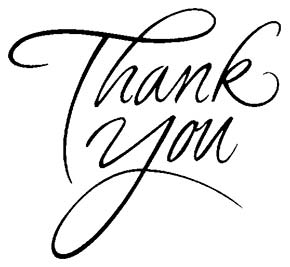